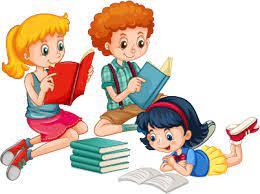 Rad školskih biblioteka
Stručni seminar

Predavači:
Alisa Muharemagić, stručni saradnik za javne i školske biblioteke
Mirsad Alić, prof. bosanskog jezika i književnosti
MJESTO I ZNAČAJ ŠKOLSKE BIBLIOTEKE I NJIHOVA ORGANIZACIJA RADA
Član 17. Zakona o bibliotečkoj djelatnosti (Službene novine Tuzlanskog kantona br. 6/00, 15/11 i 7/17)glasi:
	Biblioteka prema namjeni može biti javna, školska, univerzitetska i specijalna. 
Javna biblioteka namijenjena je općem obrazovanju, informisanju i zadovoljavanju kulturnih i drugih potreba stanovništva.
Školska biblioteka namijenjena je potrebama izvođenja i unapređivanja odgojno-obrazovnog rada u osnovnoj i srednjoj školi.
Univerzitetska biblioteka namijenjena je potrebama izvođenja i unapređivanja nastavnog i naučnoistraživačkog rada na univerzitetu.
Specijalna biblioteka namijenjena je naučnoistraživačkom odnosno stručnom radu, kao i zadovoljavanju drugi potreba ustanove, preduzeća, državnih organa, udruženju građana, vjerskih zajednica i drugih pravnih i fizičkih lica.
Javna biblioteka osniva se kao samostalna biblioteka.
Školska, univerzitetska i specijalna biblioteka može se osnovati kao samostalna biblioteka, odnosno organizovati kao biblioteka u sastavu.
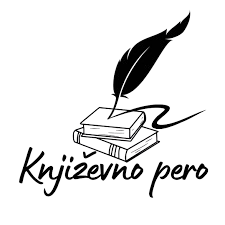 Školske biblioteke igraju ključnu ulogu u obrazovnom sistemu, pružajući učenicima i nastavnicima pristup velikom broju informacija i resursa. Ove bibliotke ne samo da podržavaju kurikulum, već i promovišu čitanje i istraživanje, razvijajući tako kritičko mišljenje i ljubav prema knjizi među mladima.
Fukncije školskih biblioteka
1. Podrška nastavi: Biblioteke pružaju resurse kao što su knjige, časopisi, digitalni materijali i reference koje podržavaju nastavne planove i programe. Nastavnici često koriste biblioteku za dodatnu edukaciju i materijale za pripremu nastave.
2. Razvoj čitalačkih vještina: školske biblioteke igraju ključnu ulogu u promovisanju čitanja među učenicima. Održavanjem različitih programa kao što su čitalačke grupe, takmičenja u čitanju i prezentacije novih knjiga, biblioteke podstiču učenike da razvijaju ljubav prema knjigama i čitanju.
3. Podsticanje istraživanja: Pružajući pristup raznovrsnim izvorima informacija, biblioteke ohrabljuju učenike da istražuju pomoćne teme i razvijaju istraživačke vještine. Ovo jeposebno važno u višim razredima gdje učenici počinju raditi na složenijim projektima i istraživačkim radovima.
4. Informaciona pismenost: U današnjem digitalnom dobu, biblioteke pomažu učenicima da nauče kako efikasno koristiti različite izvore informacija, procjenjujući njihovu vjerodostojnost i relevantnost. Ovo uključuje obuku u korštenju interneta, baza podataka i drugih digitalnih resursa.
5. Kulturni i socijalni centar: Biblioteke često služe kao mjesto za kulturne i obrazovne događaje, radionice, susrete sa piscima i drugim kulturnim radnicima. One su i prostor za druženje i zajednički rad učenika na projektima.
Organizacija i menadžment  
Efikasno upravljanje školskom bibliotekom uključuje nekoliko ključnih aspekata:
1. Katalogizacija i klasifikacija: Dobro organizovan sistem kataloga pomaže učenicima i nastavnicima da lako pronađu potrebnu literaturu. Klasifikacija prema temama ili nivou razreda može dodatno olakšati pretragu.
2. Ažuriranje fonda: Redovno obnavljanje i proširivanje knjižnog fonda kako bi se osigurala dostupnost najnovijih i relevantnih informacija i knjiga.
3. Profesionalni bibliotekari: Angažovanje obrazovanih i iskusnih bibliotekara koji mogu pružiti stručnu pomoć u pretraživanju literature, organizovanju resursa i održavanju programa.
4. Digitalizacija: Uvođenje digitalnih tehnologija omogućava lakši pristup informacijama putem e-knjiga, online baza podataka i drugih digitalnih resursa, čime se modernizuje rad biblioteke.
Školske biblioteke su više od mjesta za skladištenje knjiga; one su dinamički prostori koji pokreću znanje, kreativnost i inovacije među učenicima. Pružajući širok spektar resursa i programa, one značajno doprinose razvoju kompletnog obrazovnog sistema.
Važni ciljevi školske biblioteke uključuju:
- Podršku obrazovnim ciljevima prema nastavnom plani i programu škole;
- Razvijanje navike čitanja i učenja kroz cijeli život;
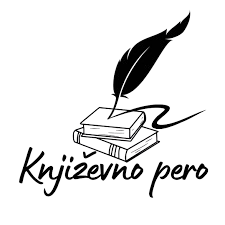 - Poticaj na kreativno korištenje i stvaranje informacija;
- Usvajanje vještina procjene i upotrebe informacija u različitim oblicima komunikacije;
- Omogućavanje pristupa lokalnim, nacionalnim i globalnim izvorima zanja;
- Organiziranje kulturnih i društevnih aktivnosti koje razvijaju svijest i osjetljivost učenika;
- Saradnja s učenicima, nastavnicima, roditeljima i školskom administracijom u ostvarivanju školskih zadaća;
Promicanje slobode mišljenja i pristupa informacijama kao preduvjeta za odgovorno građansko sudjelovanje.

Školska biblioteka mora pružati jednake usluge svim članovima zajednice bez obzira na dob, spol, vjeru, nacionalnost ili društveni položaj, te osigurati posebne usluge za one kojima je potrebna dodatna podrška.
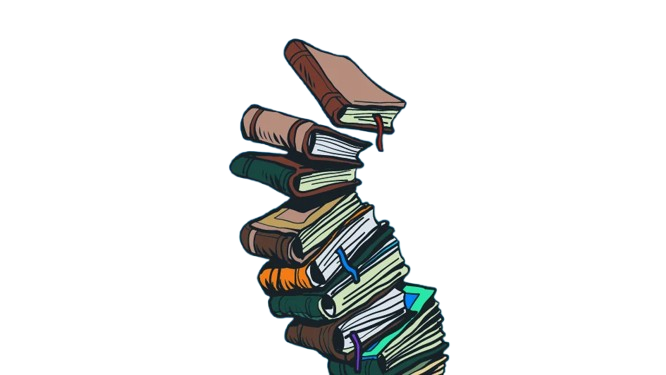 Didaktička pomagala
Didaktička pomagala
Didaktička pomagala
Didaktička pomagala
Mali bibliotekari
Neknjižna građa- didaktička pomagala
Malo učenje, malo igra
Zmaj Riko
Ko sam ja? Izradi svoju prvu knjigu, izvuci pouku
Neknjižna građa- Bio jednom jedan...
Moja najdraža knjiga
Kraj prezentacije